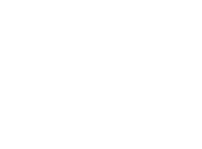 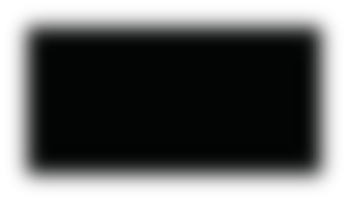 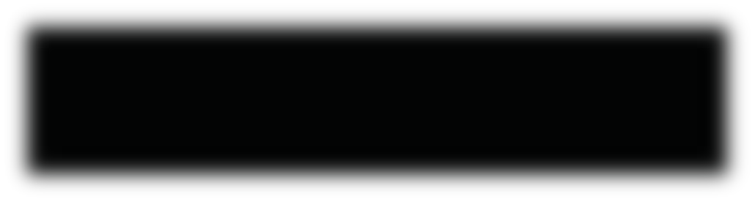 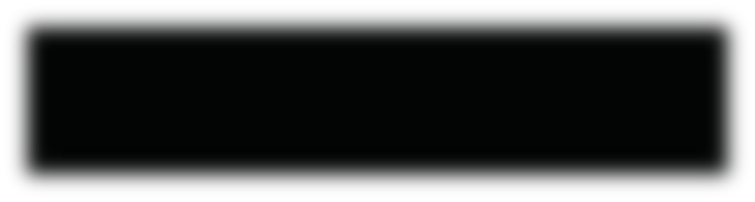 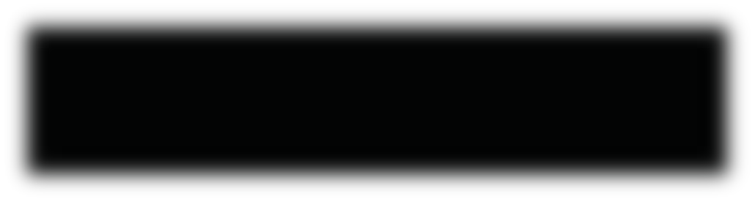 ЗАД „ЛАЖНИТЕ ВЕСТИ“
10 ВИДОВИ ЗАВЕДУВАЧКИ ВЕСТИ
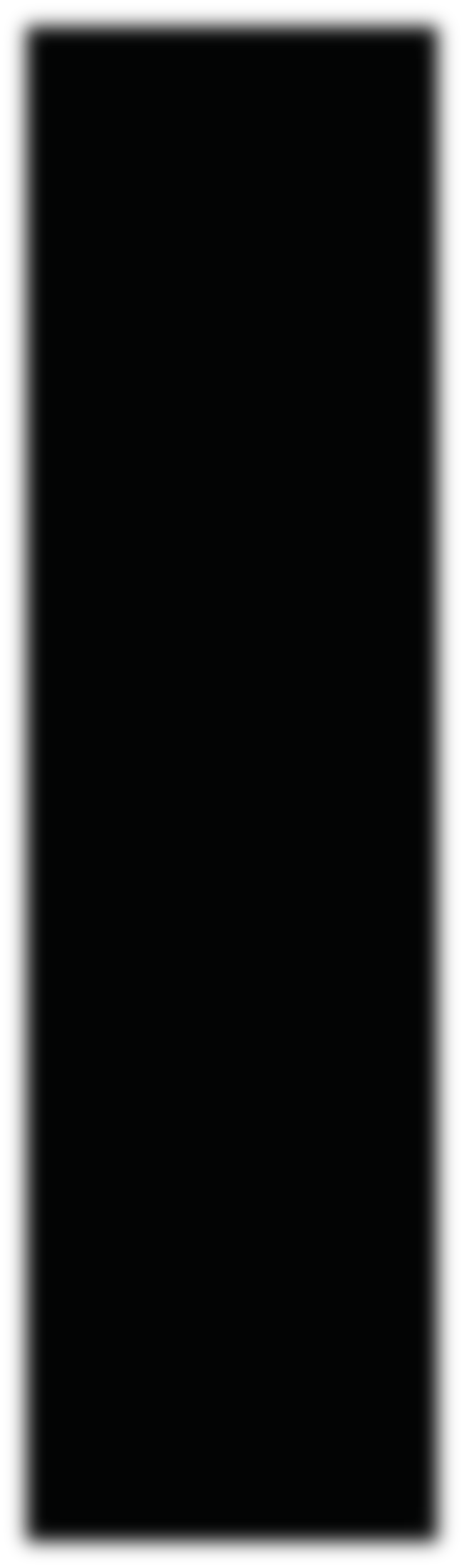 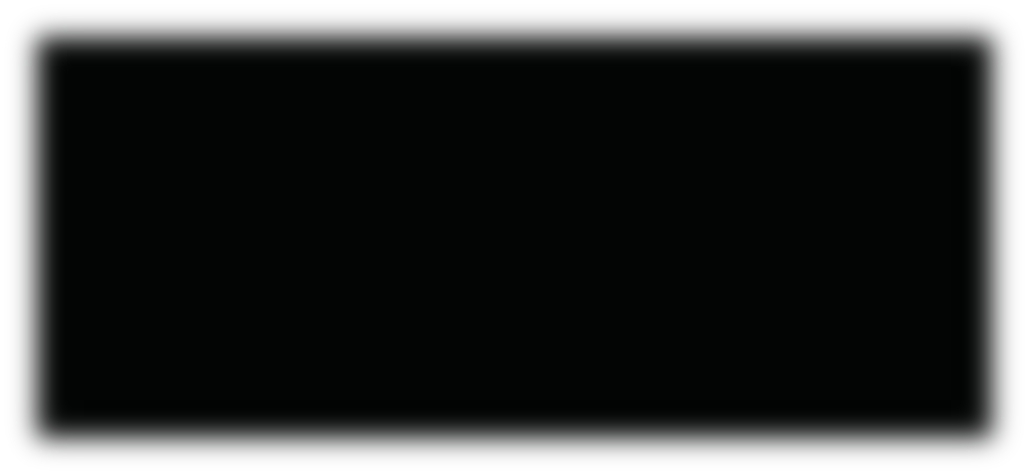 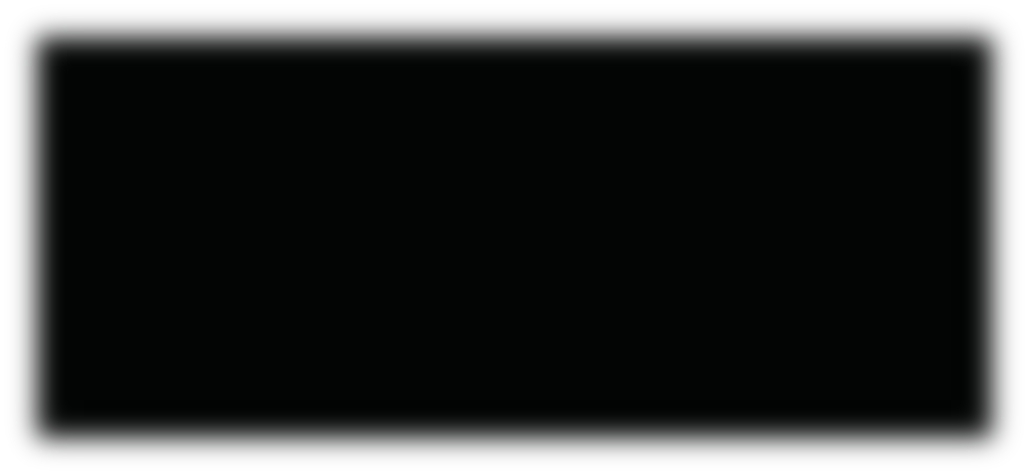 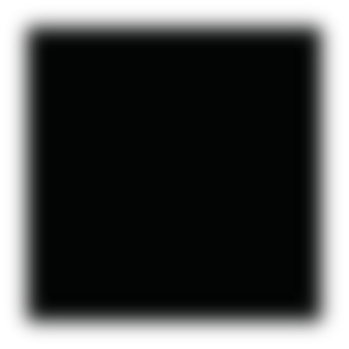 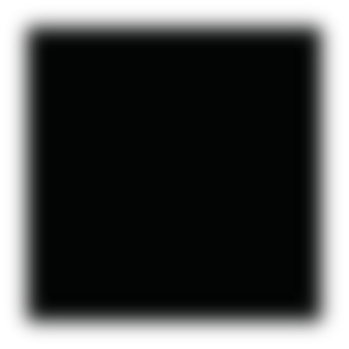 партиски
пропаганда
Идеолошки се и вклучуваат толкување на фактите, но може да тврдат  дека се непристрасни 
Ги потенцираат фактите кои се во склад со наративот, истовремено отфрлајќи ги другите
Емотивен и страсен говор
Ја користат влади, корпорации и непрофитни организации со цел да управуваат со ставови, вредности и знаење 
‘Удира‘ на емоциите
Може да е корисна или 
штетна
ВЛИЈАНИЕ
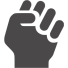 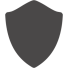 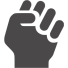 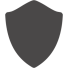 неутрално
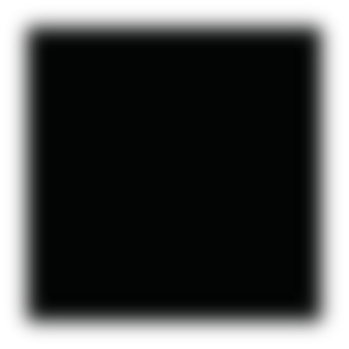 вести – мамки за кликнување
теорија на заговор
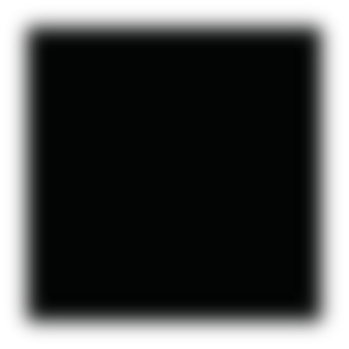 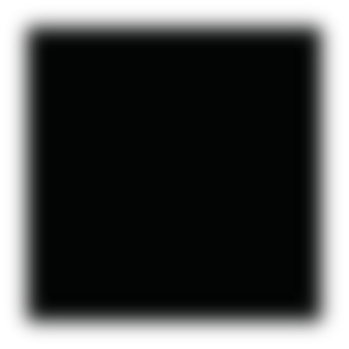 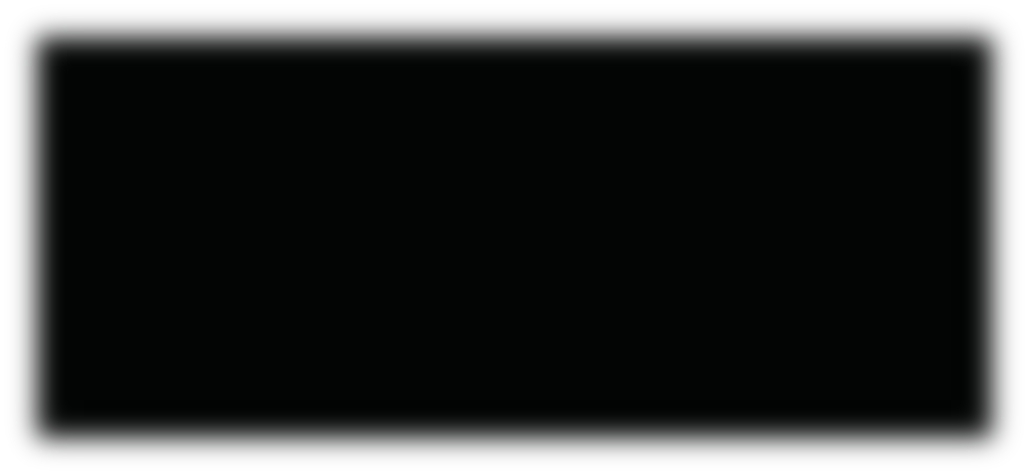 Сензационални наслови, привлечни за око, за да го привлечат вниманието
Честопати заведувачки, а содржината може да не го отсликува насловот
Носат приход од 
реклами
Се обидува да ги поедностави комплексните стварности, како одговор на страв или несигурност
Не може да се фалсификува и доказите против заговорот се сметаат за дополнителна потврда 
Ги отфрла експертите и авторитетите
слабо
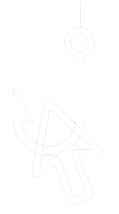 средно
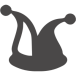 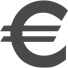 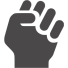 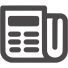 силно
спонзорирана
содржина
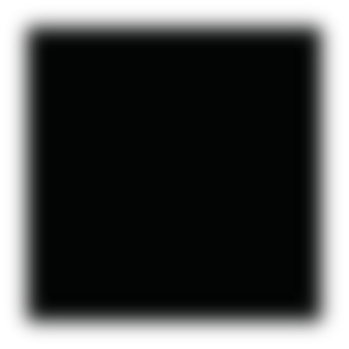 псевдонаука
Реклама која изгледа како новинарски текст
Потенцијален конфликт на интереси за вистинските новински организации
Корисниците може да не ја препознаат содржината како реклама ако истата не е јасно означена како таква
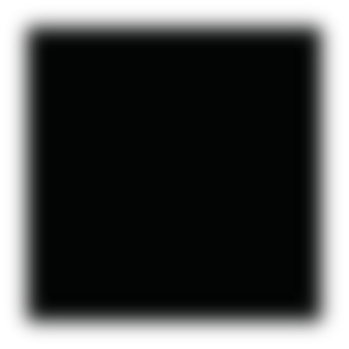 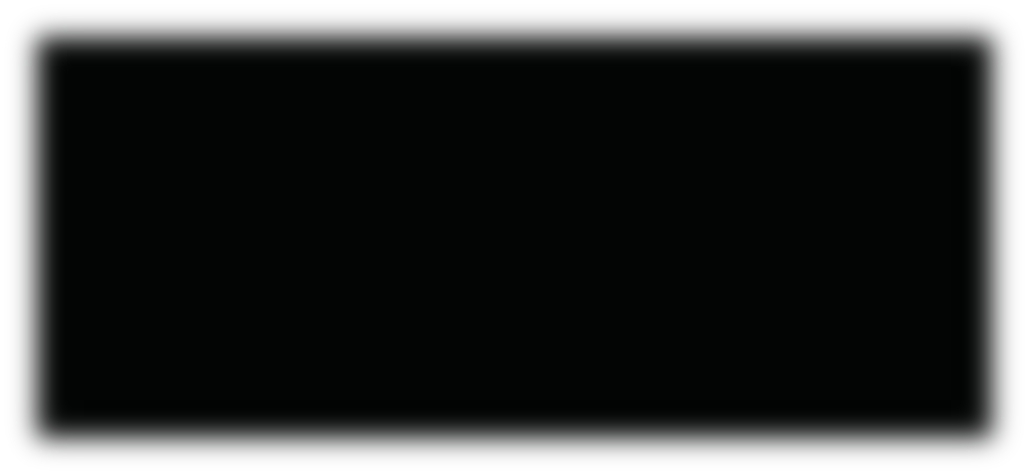 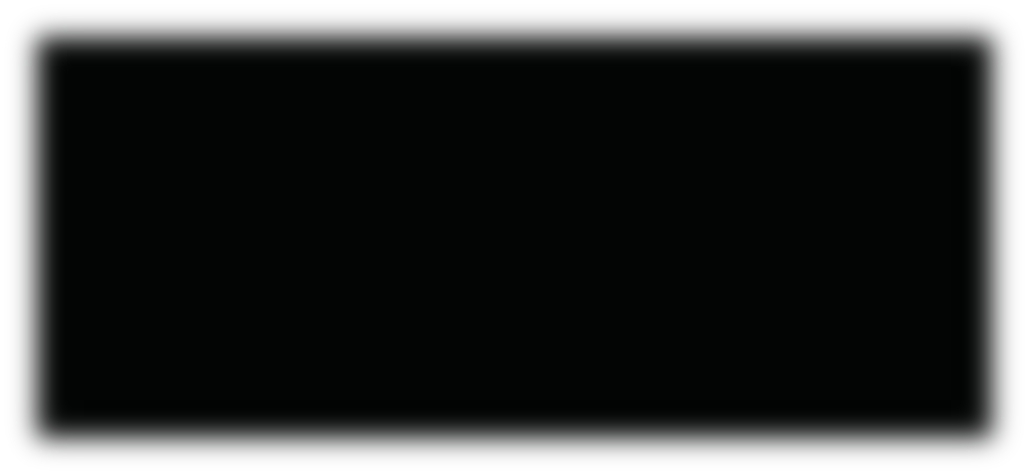 Пропагира „зелена камуфлажа“ (лажни тврдења за еколошки својства на продукти), чудесни лекови, анти-вакцинација и негира постоење климатски промени  
Погрешно ги претставува вистинските научни студии со претерани или лажни тврдења
Често им противречи на експертите
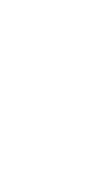 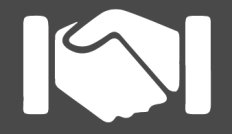 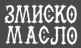 МОТИВАЦИЈА
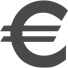 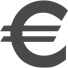 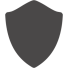 сатира и
измама
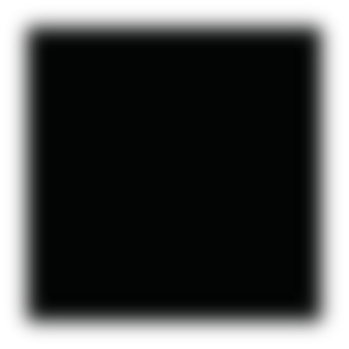 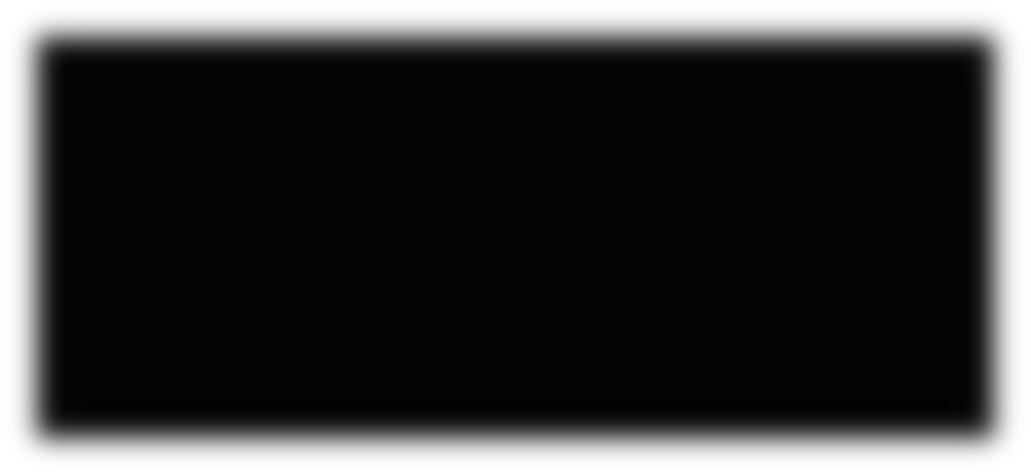 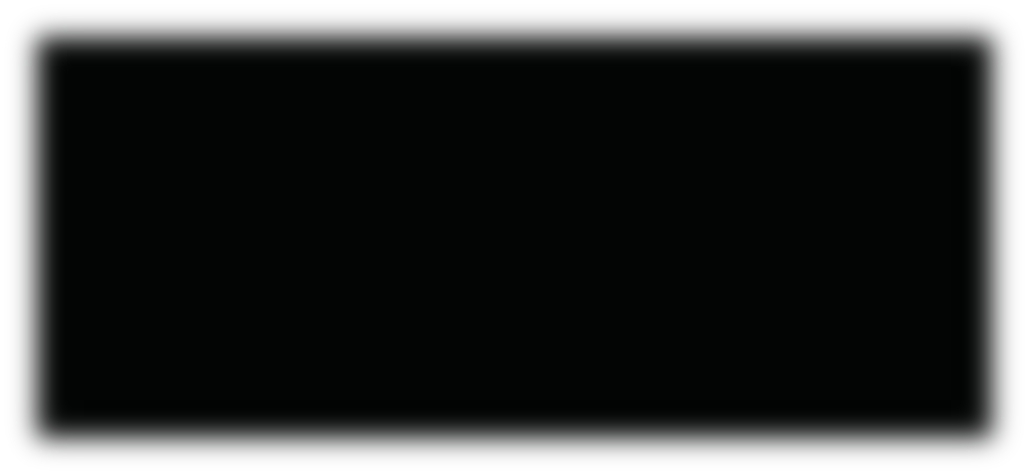 дезинфор-
мација
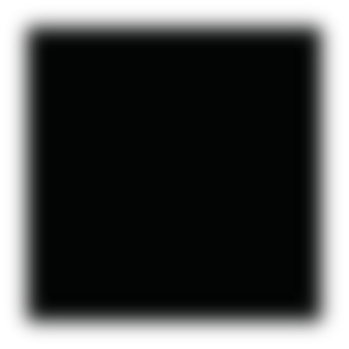 Општествена критика или хумор 
Има значителни разлики во квалитетот и целта може да не е очигледна
Може да ги збуни луѓето кои ќе помислат дека содржината е вистинита
Измешани точни, лажни и делумно-лажни содржини
Има намера да информира, но авторот може да не е свесен дека содржината е лажна
Неточни наводи, искривена содржина и заведувачки 
наслови
пари
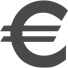 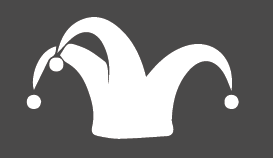 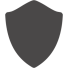 политика/моќ
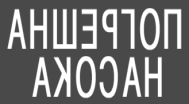 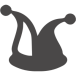 хумор/забава
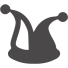 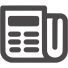 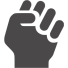 страст
измислица
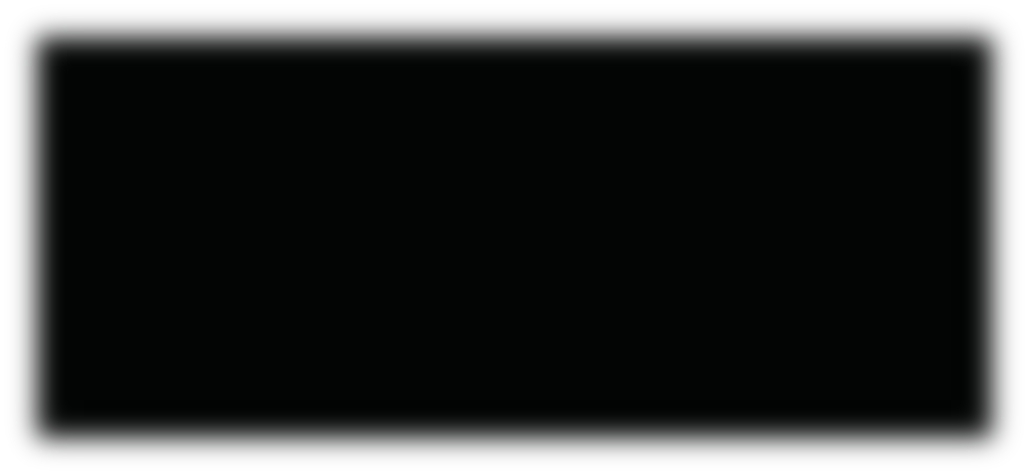 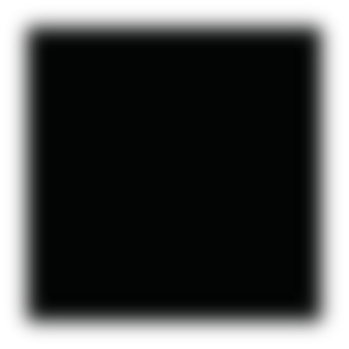 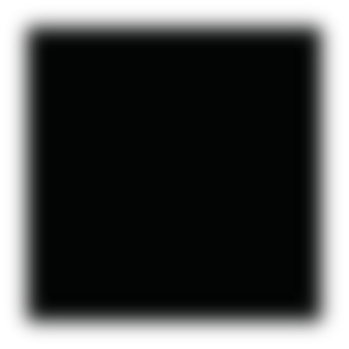 грешка
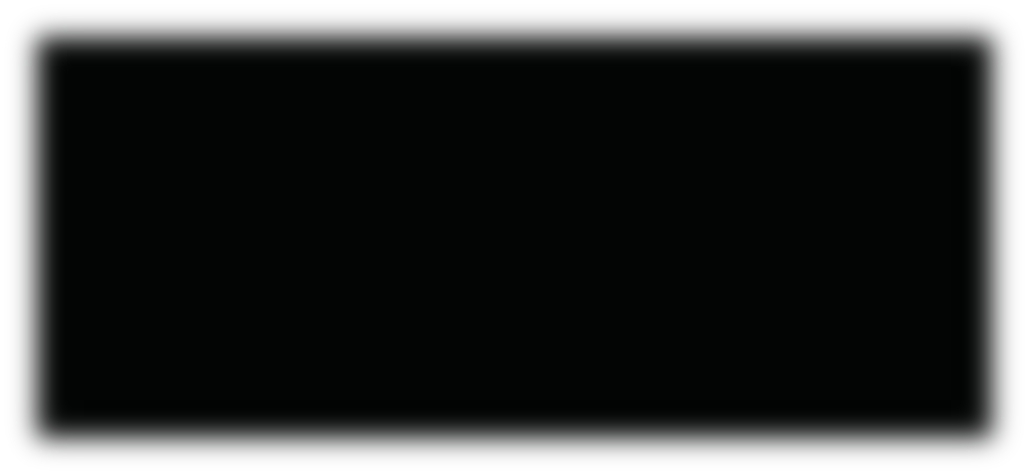 Етаблираните новински организации понекогаш прават грешки 
Грешките можат да му наштетат на брендот, да навредат или да резултираат со  судски спор 
Реномираните организации објавуваат извинувања
Потполно измислена содржина, објавена за да дезинформира
Тактика на герила-маркетинг; ботови, коментари и лажно брендирање 
Мотивирани со заработка од реклами, политичко влијание
или и двете
(дез)информи-
рање
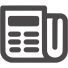 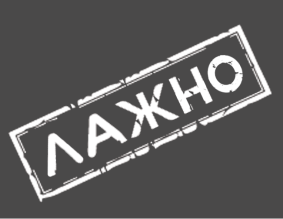 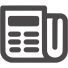 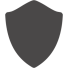 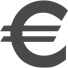 ПОД ПОВРШИНАТА...
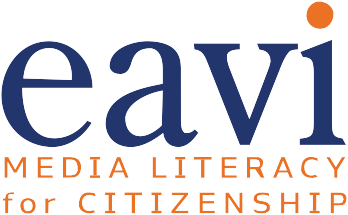 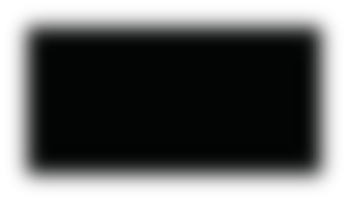 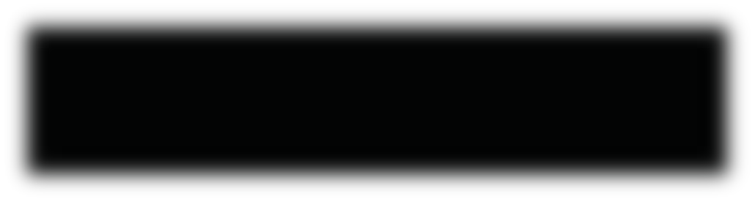 лажни наводи
заведувачки
Автентични слики, видео-снимки или цитати се припишуваат на погрешни настани или лица
Насловот или поднасловот не ја одразуваат содржината
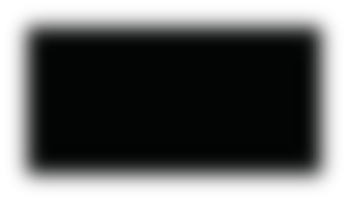 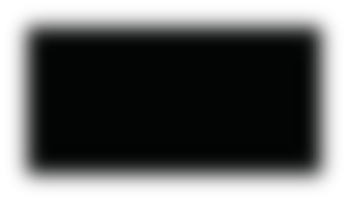 Статистичките податоци, графикони, фотографии и видеа се модифицирани или искривени
фалсификат
искривена содржина
Веб страници и налози на Твитер кои се претставуваат како познат бренд или лице
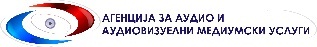 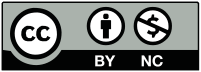 Забелешка: Ознаките за влијание и мотивација се користени провизорно и за да овозможат да се развие дискусија